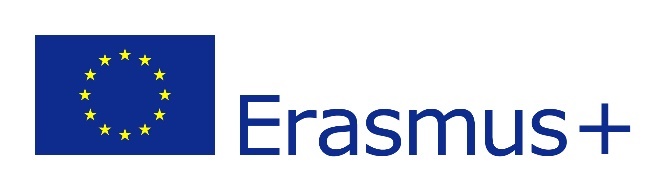 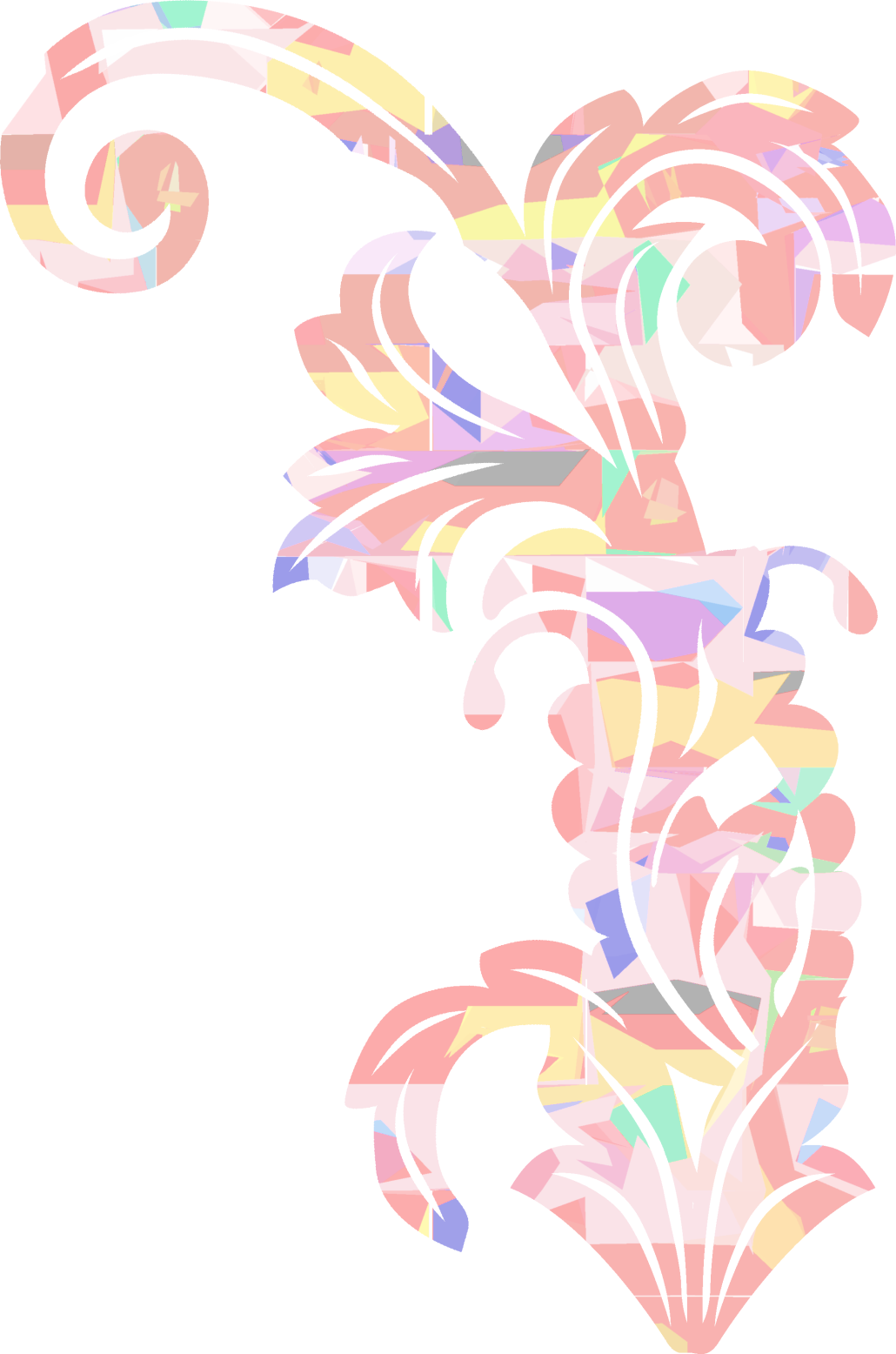 Co Pan robi? 
Kim Pani jest?
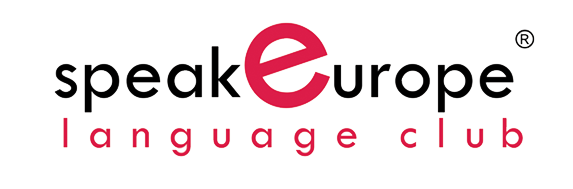 This project has been funded with support from the European Commission. This document reflects the views only of the authors, and the Commission cannot be held responsible for any use which may be made of the information contained therein.
robić
ja robię				my robimy
ty robisz		            wy robicie
ona/on robi          	    one/oni robią
pracować
ja pracuję				my pracujemy
ty pracujesz		            wy pracujecie
ona/on pracuje          	    one/oni pracują
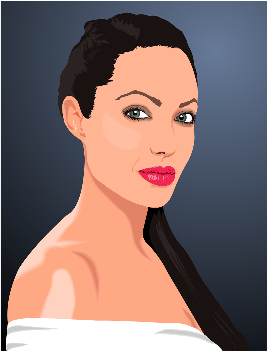 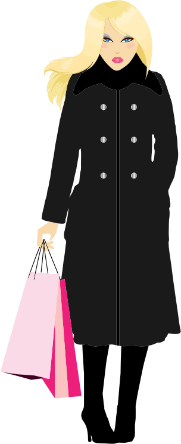 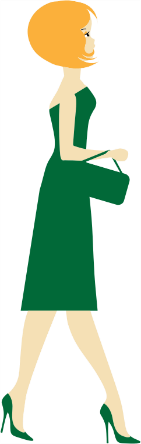 Jestem aktorką.
Jesteśmy modelkami.
Jesteś dziennikarką?
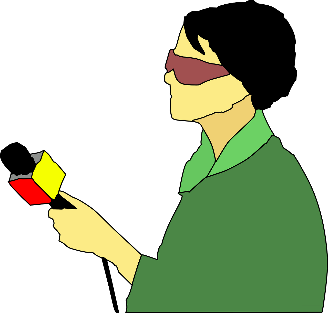 Jesteście policjantkami?
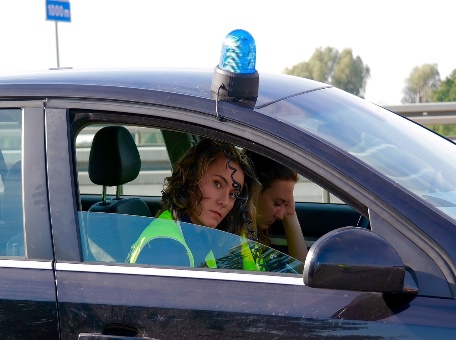 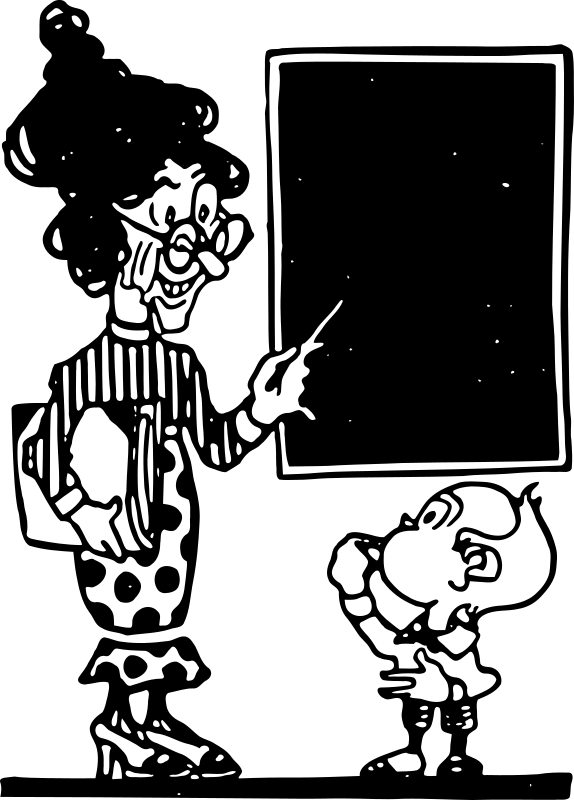 Ona jest nauczycielką.
One dentystkami.
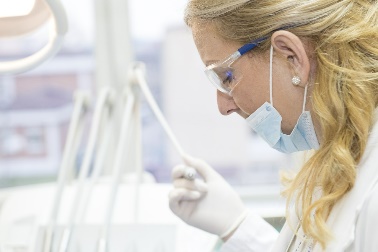 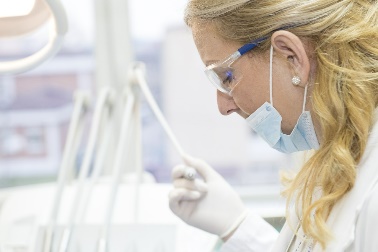 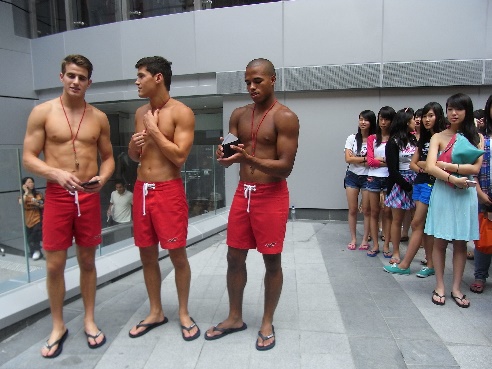 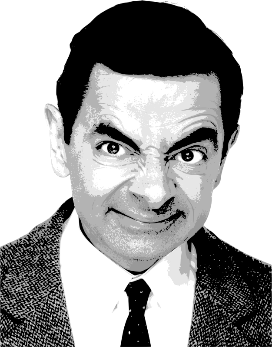 Jestem aktorem.
Jesteśmy modelkami.
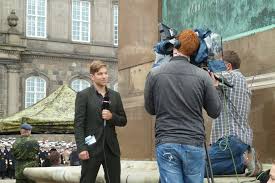 Jesteś dziennikarzem?
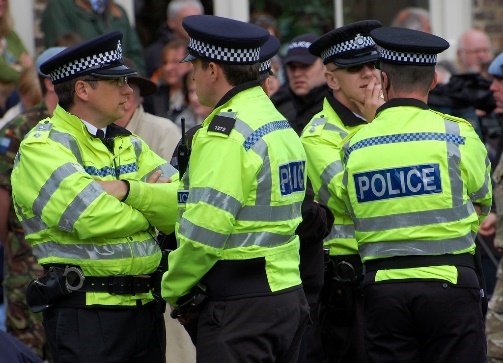 Jesteście policjantami.
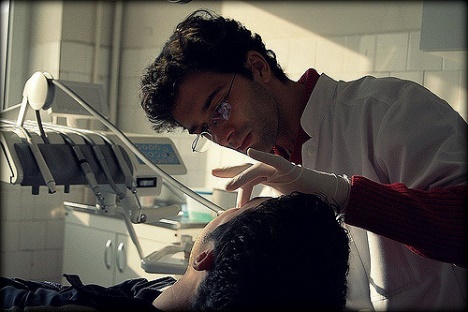 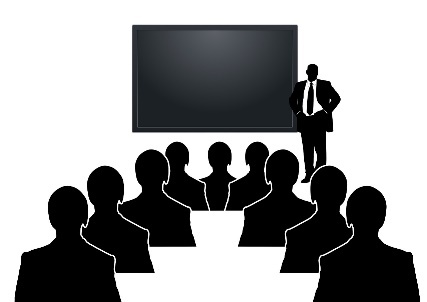 Ona jest nauczycielką.
One dentystkami.
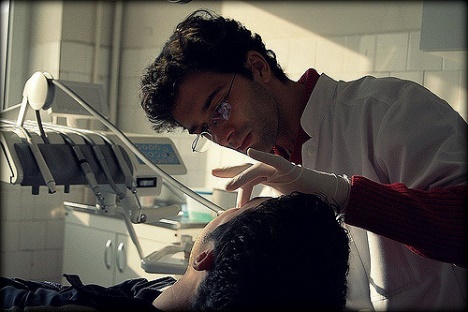 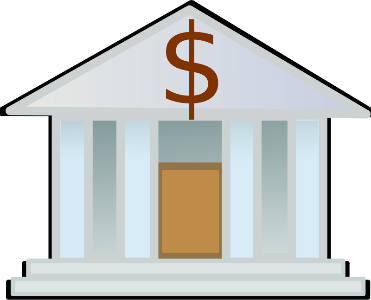 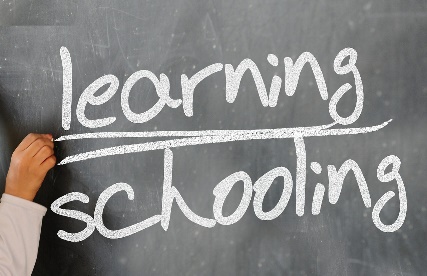 Pracuję w banku.
Pracujemy w szkole.
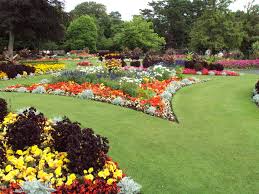 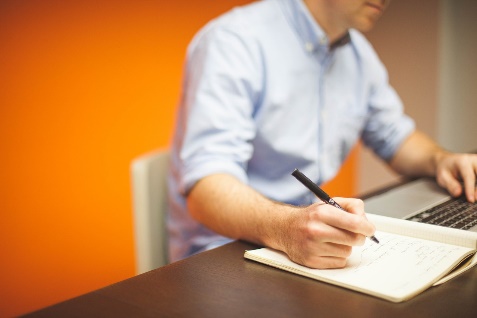 Pracujesz w biurze.
Pracujecie w ogrodzie.
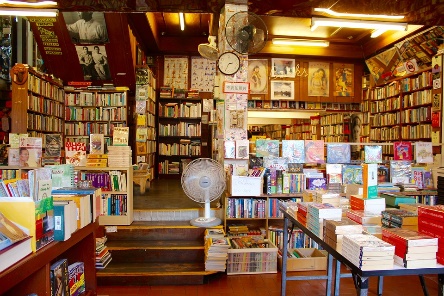 Ona pracuje w księgarni.
Oni pracują w urzędzie.
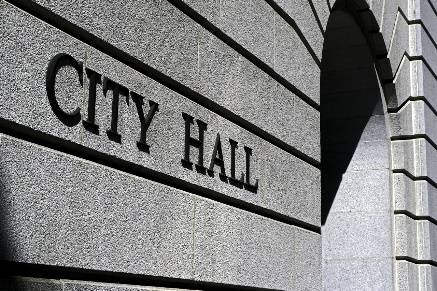